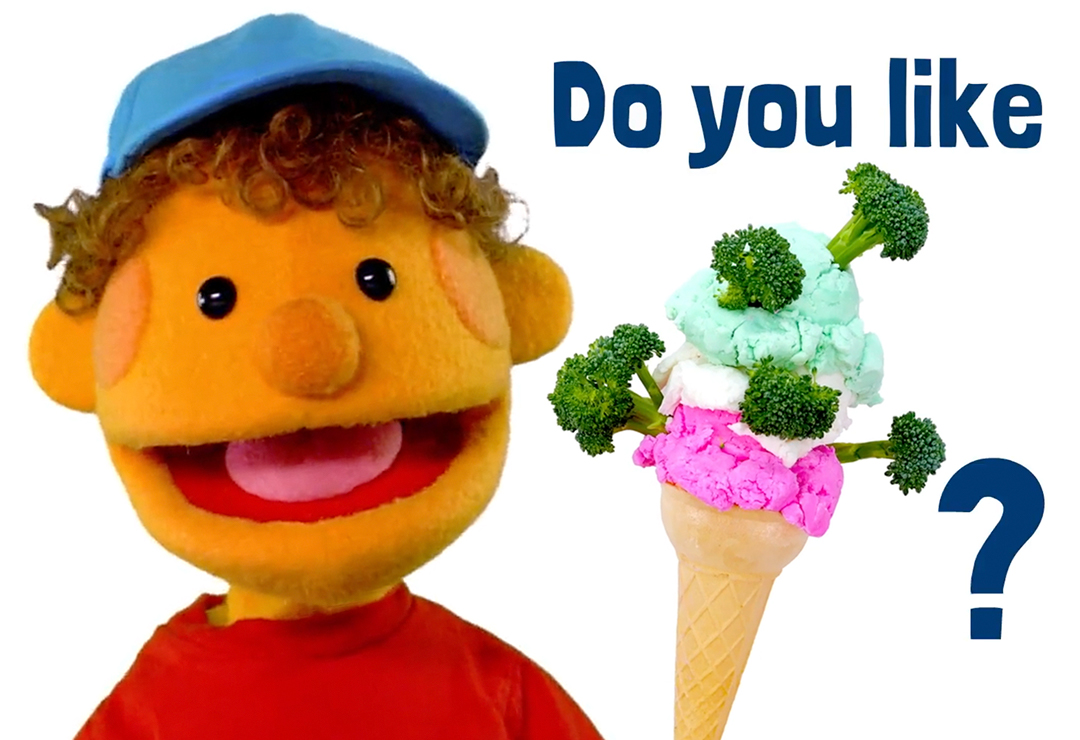 Like |laɪk|mėgti, любить
Do you like? 
AR TAU PATINKA?                                             
ТЕБЕ НРАВИТСЯ?
YES, I DO.               V


NO, I DON’T.          X
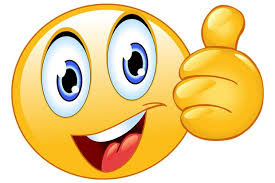 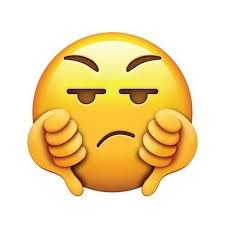 Do you like rice?
V    Yes, I do. 


X     No, I don’t.
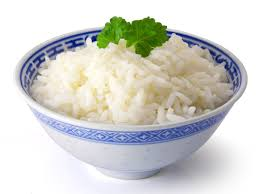 Do you like…?
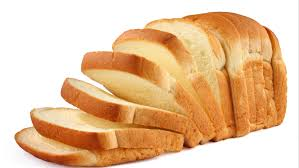 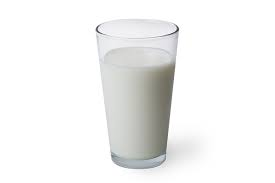 Do you like…?
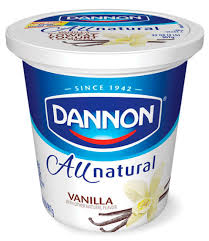 Do you like…?
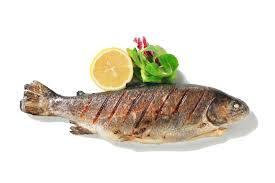 Do you like…?
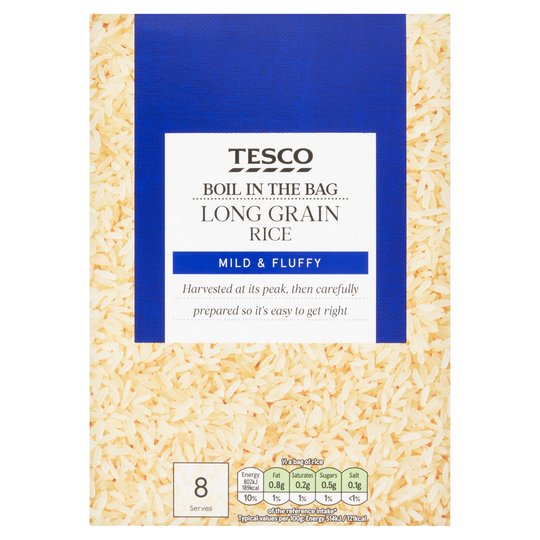 Do you like…?
Do you like…?